Литература и просвещение  Руси в XIV – XVI веках
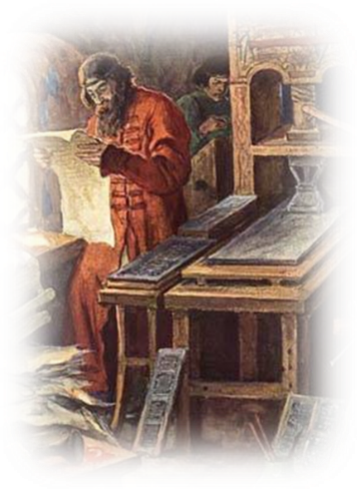 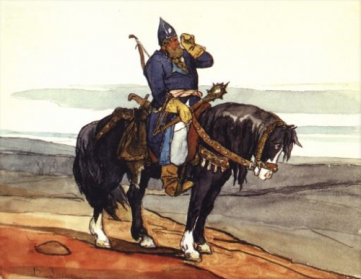 Составила: учитель истории 
МКОУ «СОШ с.Красносельского Севостьянова Е.В.
Особенности развития русской культуры в XIV-XVI вв.
После освобождение от Ордынского владычества начинается   возрождение единой русской культуры, впитывающей в себя лучшие достижения, имевшиеся в отдельных русских землях. 
Главной темой становится укрепление мощи российского государства.
Литература и просвещение
Крупнейшим событием культуры XVII века стало возникновение
С образованием единого государства возросла потребность в грамотных людях.
книгопечатания
1564 год
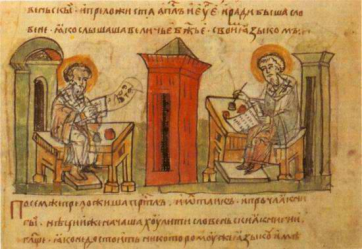 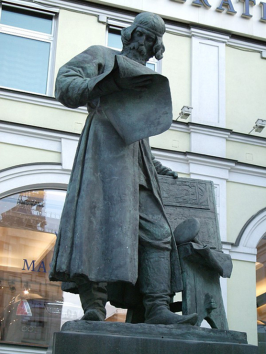 На стоглавом соборе 1551 г было решено открыть училища в Москве и других городах при монастырях и церквях.
Иван Федоров, первопечатник
Первая русская печатная книга.
«Апостол»
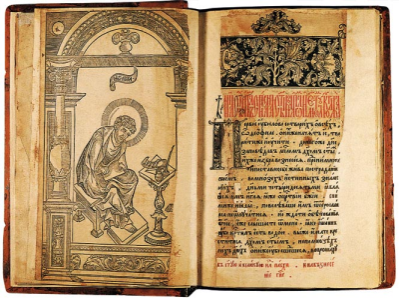 «Задонщина»
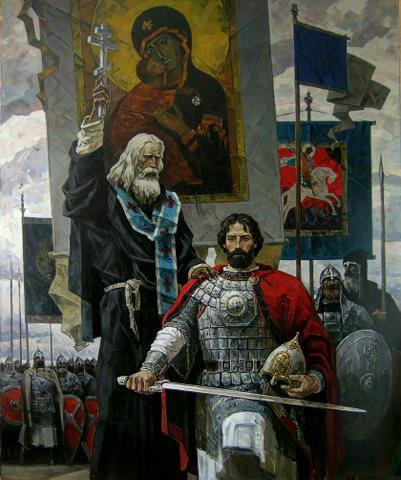 Автор Сафоний Рязанец
О победе русских дружин в Куликовской битве.
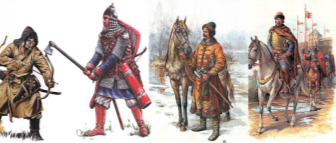 «Сказание о Мамаевом побоище»
Автор неизвестен
Устное народное творчество.
героический былинный
эпос
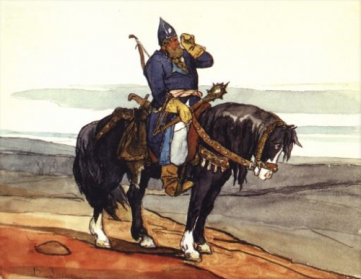 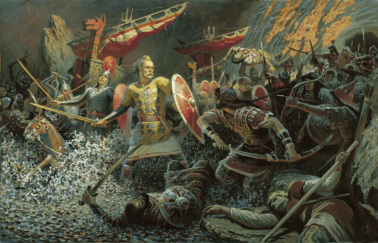 Владимир Красное Солнышко
Садко
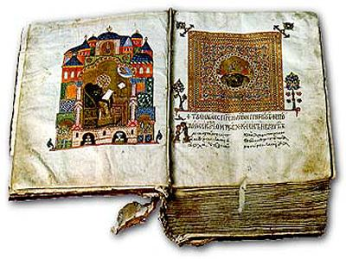 Жанр -
общерусское летописание
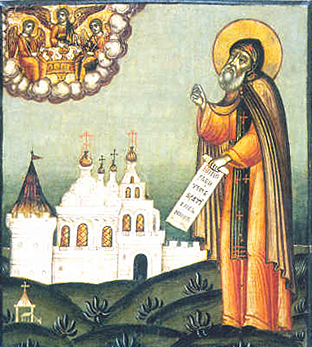 «Троицкая летопись»
Начало XV века
«Московская летопись»
1479 год
Жанр -
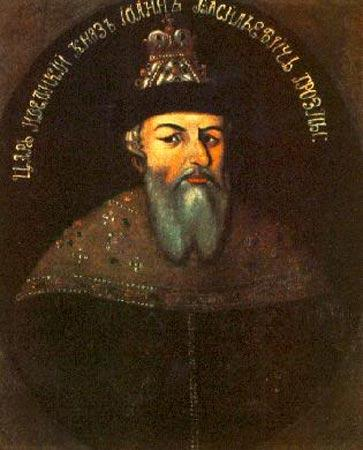 публицистика
Иван Семенович Пересветов
Самый известный публицист XVI века. В своих челобитных, адресованных Ивану Грозному, он предложил проекты реформ, укрепляющих власть царя.
«Домострой»
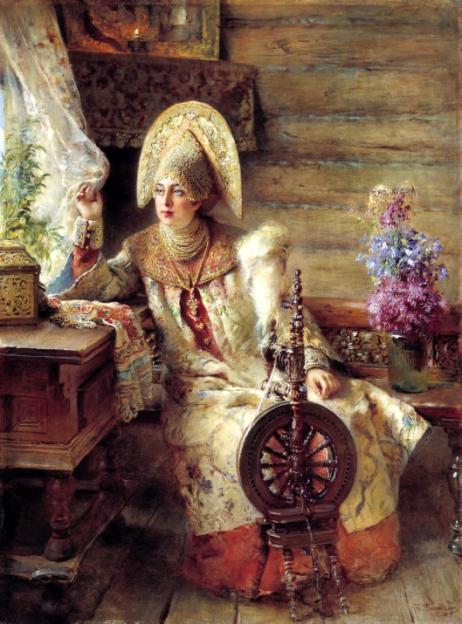 Содержал наставления по ведению домашнего хозяйства, воспитанию детей, исполнению в семье религиозных норм и обрядов.
Формально посвящал этот сборник своему сыну Анфиму, но имел в виду молодого царя Ивана Грозного, который только что обзавелся семьей и нуждался в наставлениях.
Редактировал Селивестр